Ongoing Issues and Anomalies in Existent and Non-Existent Top-Level Query Names
Duane Wessels, Verisign
DNS-OARC 43 – October 27, 2024
What is this talk about?
Queries to root name servers!
Mostly for queries with top-level domains that don’t exist.
Data comes from two sources:
A-root & J-root daily summaries
DNS-OARC “Day In The Life” (DITL) annual collections*
This is similar to ICANN’s DNS Magnitude data.
Note: here rank is based on query volume, not magnitude.
2
Get ready to see some graphs
Two ways of looking at long-term changes in query traffic patterns:
rate – queries per day
rank – popularity
3
Sample
A-root
Query rate data from Verisign
Data points from DITL
J-Root
Query rate ranking from Verisign
4
TLDs That Exist
5
.com
6
.arpa
Recent increase coming
from the same large
cloud services provider.
Spike around the start of
2023 from a large cloud
services provider.
7
.
Priming queries from
resolver software
running on large US
cable ISP customer
premise equipment.
Over IPv6!
8
Of the top 20 most-queried TLDs, 12 are not delegated.
Rank based on query volume. Data from A-root and J-root during August 2024.
9
Special Use TLDs
10
.local
RFC 6762 – Multicast DNS

Caching DNS servers SHOULD recognize these names as special and
SHOULD NOT attempt to look up NS records for them, or otherwise
query authoritative DNS servers in an attempt to resolve these names.
Instead, caching DNS servers SHOULD generate immediate
NXDOMAIN responses for all such queries they may receive (from
misbehaving name resolver libraries). This is to avoid unnecessary
load on the root name servers and other name servers.
11
.test
RFC 6761 – Special-Use Domain Names

Caching DNS servers SHOULD recognize test names as special and
SHOULD NOT, by default, attempt to look up NS records for them, ...
This is to avoid unnecessary load on the root name servers and other
name servers.
12
.localhost
13
.invalid
14
.internal*
*not (yet?) a special-use TLD
Queries leaking from large cloud services provider. Decreased after Verisign outreach.
15
Networking Related
16
.bbrouter
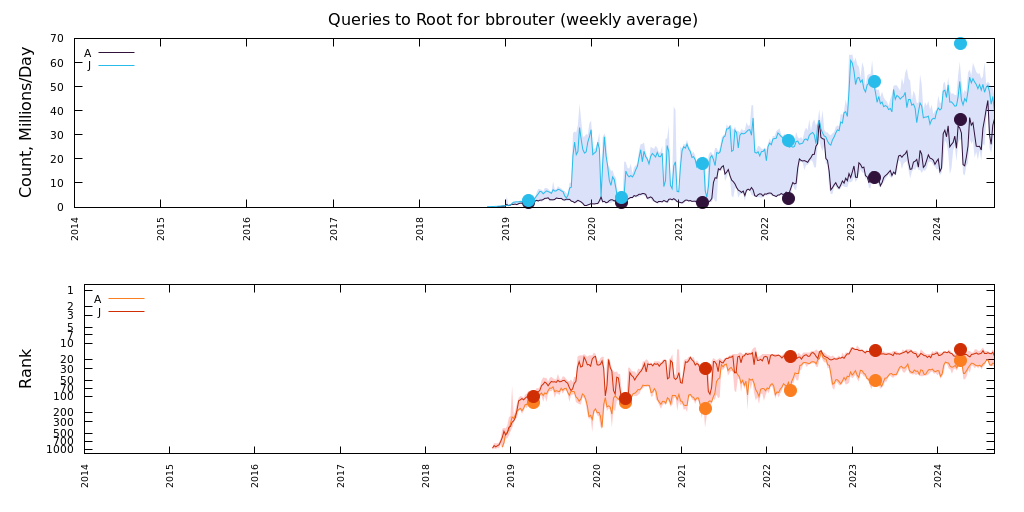 17
.unifi
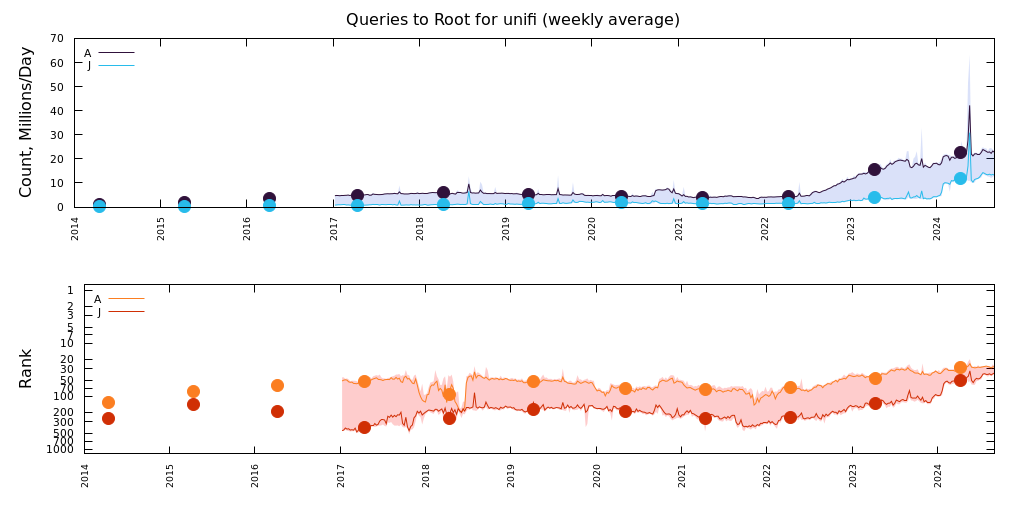 18
.zyxel-usg
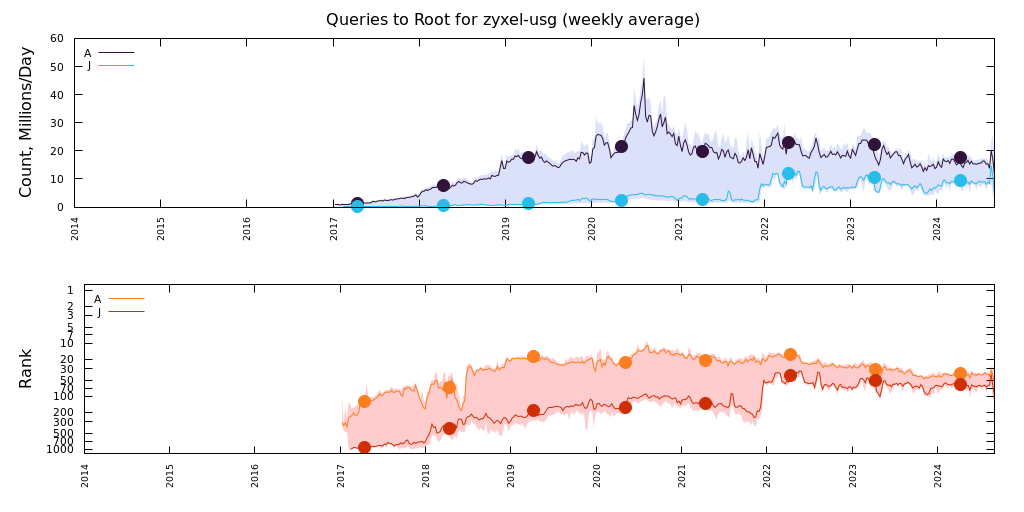 19
.belkin
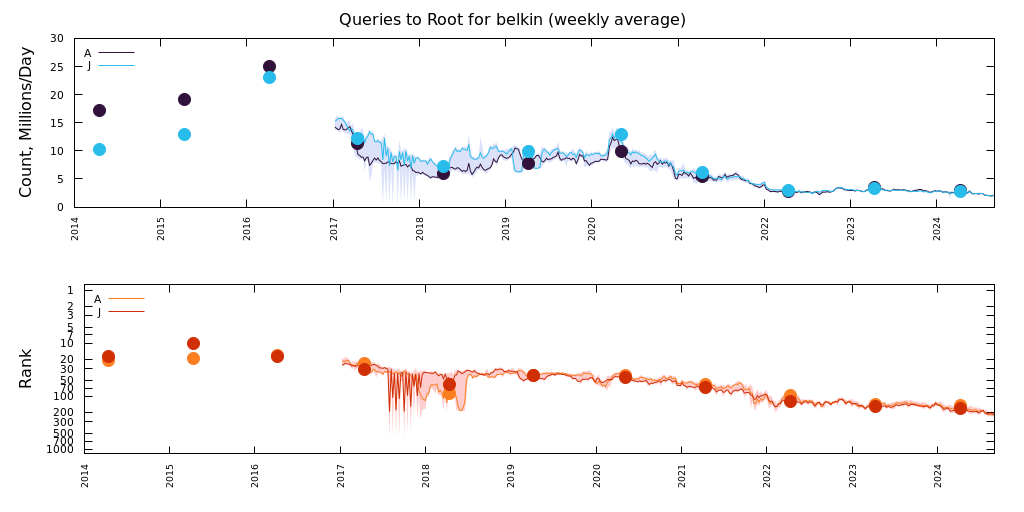 20
.dhcp
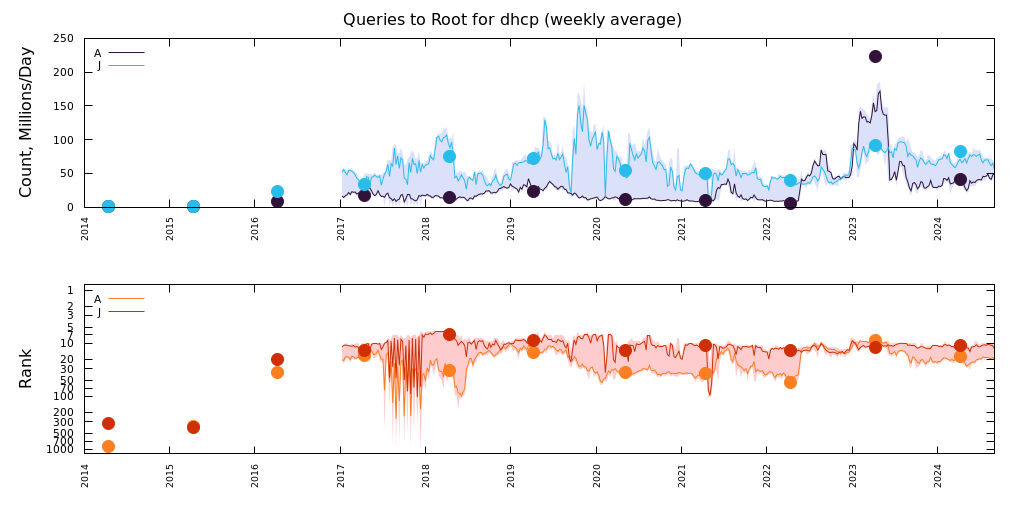 21
.dlink
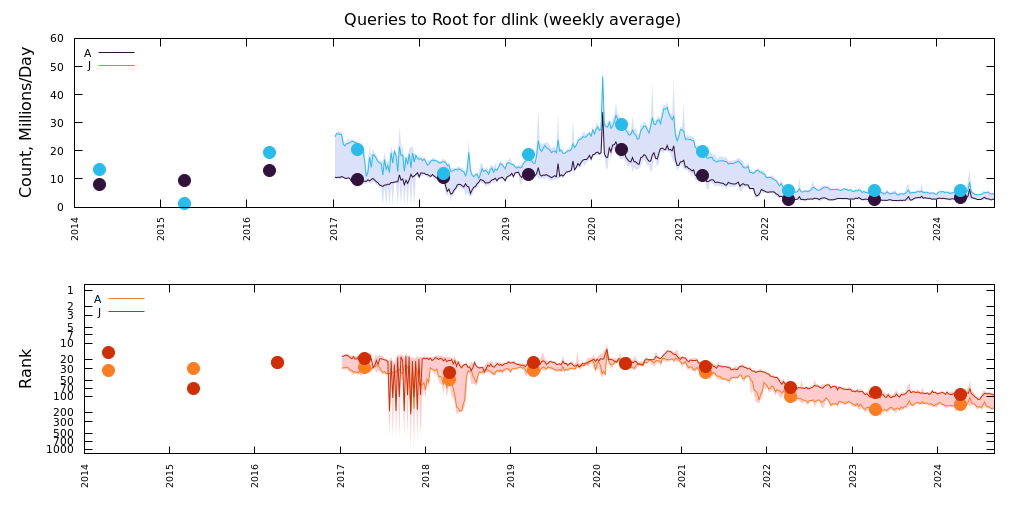 22
.wifi
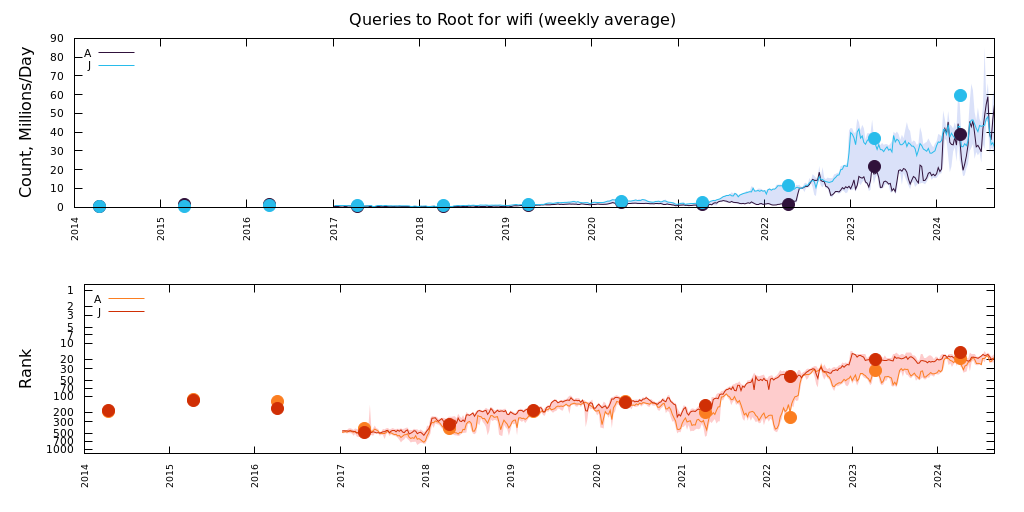 23
Cloud Related
24
.novalocal
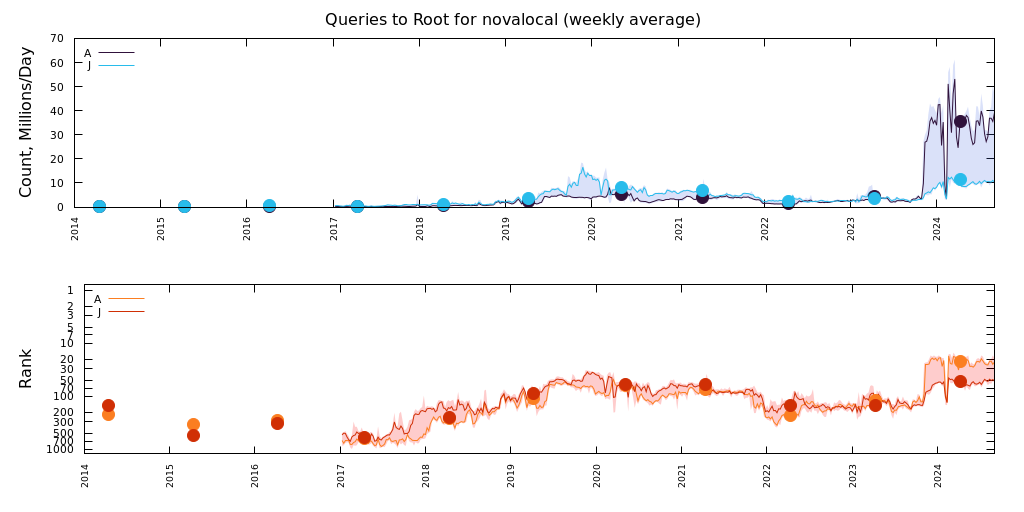 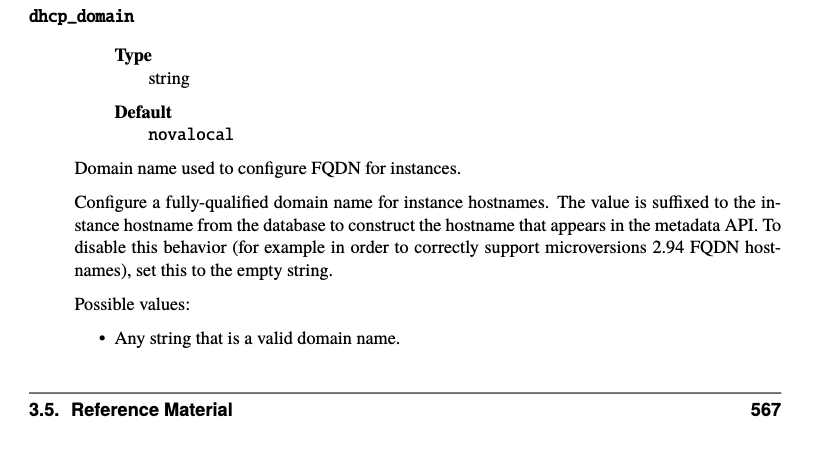 25
.openstacklocal
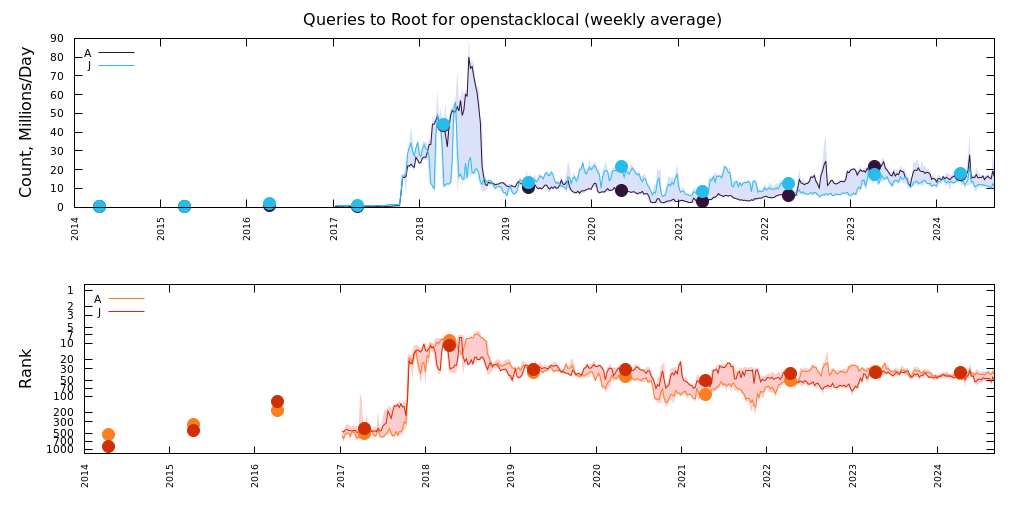 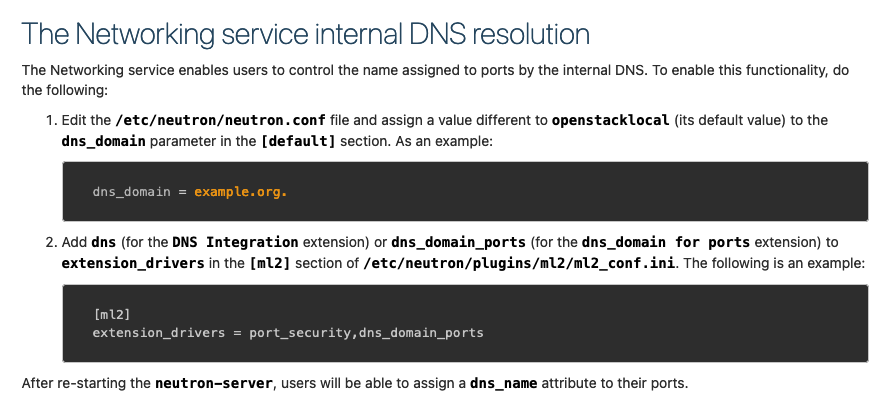 26
.consul
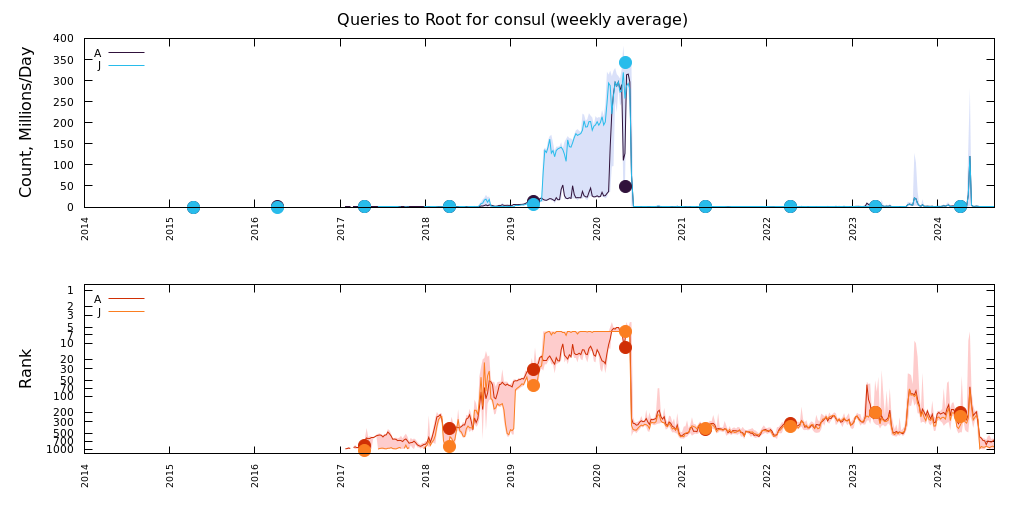 2019/2020 increase coming
from a single large recursive DNS provider. Stopped after Verisign outreach.
Recent increase coming
from a single large cloud services provider. Stopped after Verisign outreach.
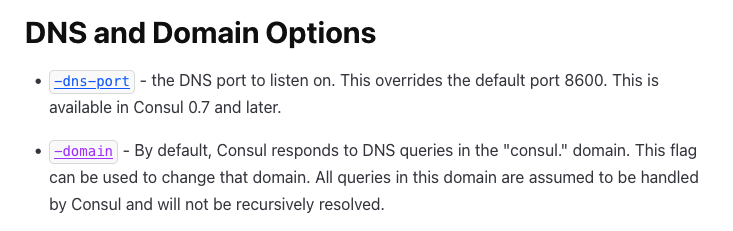 27
.scloud
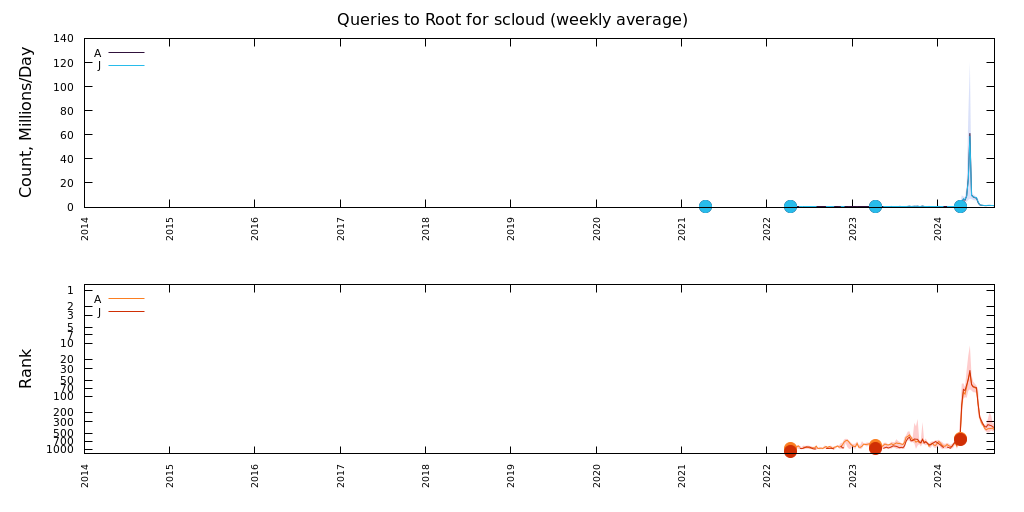 Recent increase coming from a single large cloud services provider. Brought to my attention by Roy Arends.  Stopped after ICANN & Verisign outreach.
28
Software Related
29
.getcacheddhcpresultsforcurrentconfig
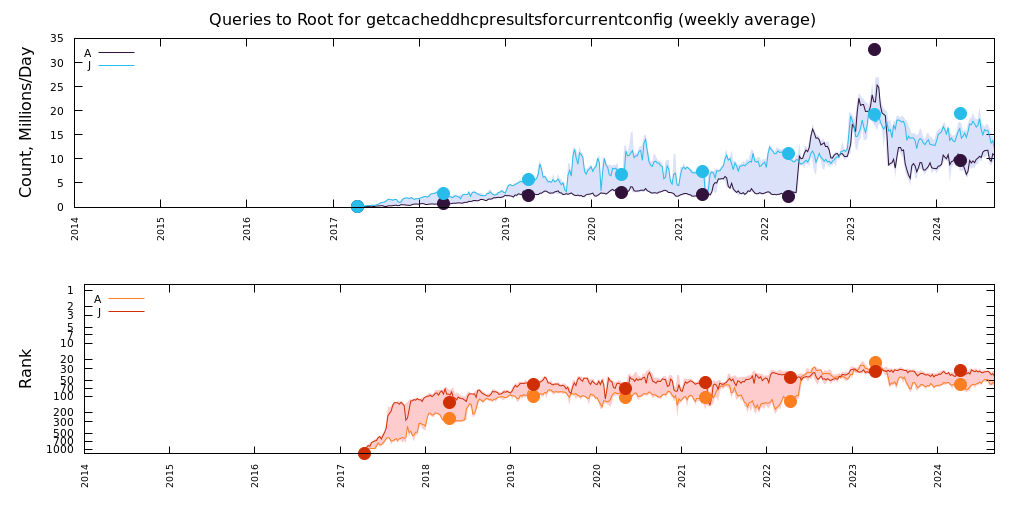 Discussed on dns-operations thread by Roy Arends from December 2018
Attributed to Android code base
if (dhcpResults != null) {
    WifiStateMachine.this.stopIpClient();
    dhcpResults.domains = "getCachedDhcpResultsForCurrentConfig";
”Already factored out” according to Warren Kumari
Yet query volume and rank increasing since 2018
30
.com/sdk-exp
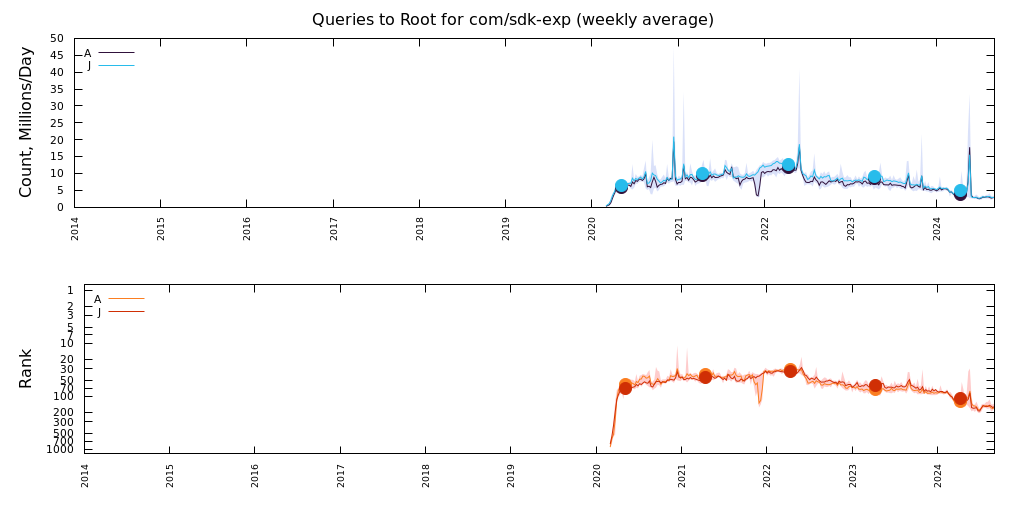 31
What Should Happen Instead?
This has been a known problem for at least 20 years.*
Why does it keep happening?
Products that need to have a default domain should not use non-existent, non-standardized TLDs.
Use a name under your own namespace instead!
Or, don’t emit queries using default / example values – force users to change the defaults.
Would the community be receptive to an RFC providing guidance for product default domain names?

* “Wow, That’s a Lot of Packets,” Passive and Active Measurement Workshop (PAM), April 2003
32